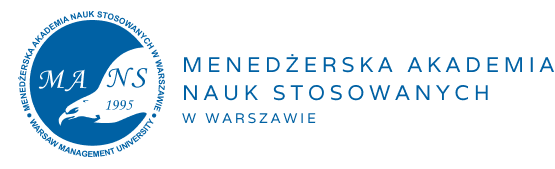 Badanie Losów Absolwentów                                                  Kwestionariusz Ankiety Absolwenta nr 1
studia anglojęzyczne

Warszawa 2024
GRADUATE’S SURVEY NO. 1
Other, what?